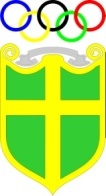 Sportska zajednica Grada Pule
Ustroj, ciljevi i zadaće i djelovanje Sportske zajednice Grada Pule
Ciljevi Zajednice
razvitak i promicanje sporta na području grada Pule,
poticanje vrhunskog sportskog stvaralaštva i stvaranje uvjeta za postizanje vrhunskih sportskih domena,
razvitak sportskih aktivnosti djece i mladeži, te sportsko rekreacijskih aktivnosti građana i invalidnih osoba,
promicanje odgojnih funkcija sporta, poštene igre, razumijevanje, tolerancije i odgovornosti kroz bavljenje sportom,
širenje olimpijskih ideala i jačanje olimpijskog pokreta.
Zadaće Zajednice
utvrđuje i ostvaruje politiku promicanja sporta na području grada Pule, u skladu s nacionalnim programom sporta sudjeluje u ostvarivanju programa HOO-a, Hrvatskog paraolimpijskog odbora i Hrvatskog sportskog saveza gluhih,
objedinjuje i usklađuje programe sporta, te izrađuje prijedlog programa javnih potreba u sportu i skrbi o njihovom ostvarivanju,
usklađuje aktivnosti svojih članica,
potiče i promiče svekoliki sport, osobito sport djece, mladeži i osoba s invaliditetom,
skrbi o kategoriziranim i vrhunskim sportašima, te sudjeluje u stvaranju uvjeta za njihovu pripremu za olimpijske igre, svjetska i europska prvenstva, te druga međunarodna natjecanje
skrbi o provođenju mjera zdravstvene zaštite sportaša,skrbi o namjeni i korištenju sportskih objekata, te predlaže nadležnim
sudjeluje o unapređenju stručnog rada i skrbi o osposobljavanju stručnih djelatnika,
dodjela priznanja, nagrada i pohvala za postignute uspjehe u sportu,
izrada kriterija i Pravilnika za provođenje djelatnosti Zajednice,
obavlja i druge poslove i zadaće određene Zakonom, pravilima HOO i Statutom.
SPORTSKE AKTIVNOSTI DJECE I MLADEŽINajznačajniji posebni programi Zajednice
Olimpijski festival dječjih vrtića grada Pule
Hrvatski olimpijski odbora kao krovna organizacija festivala prosljeđuje organizaciju na lokalnu razinu tj. Sportska zajednica Grada Pule koji je zadužen za organizaciju revijalnog natjecanja svih predškolskih skupina na području grada Pule. U realizaciji Olimpijskog festivala sudjeluje 25 vrtića sa šireg područja grada Pule. Ukupno sudjeluje oko 700-tinjak natjecatelja, dječaka i djevojčica. Natjecanja se odvijaju u slijedećim disciplinama: trčanje na 50 m, štafeta 4x25 m, bacanje loptice u dalj, skok u dalj s mjesta i mali nogomet. Cilj programa je promocija olimpizma, odgajanje djece putem sporta, te poticanje psihofizičkih osobitosti djece. Predviđeno vrijeme provedbe projekta je mjesec travanj i svibanj.
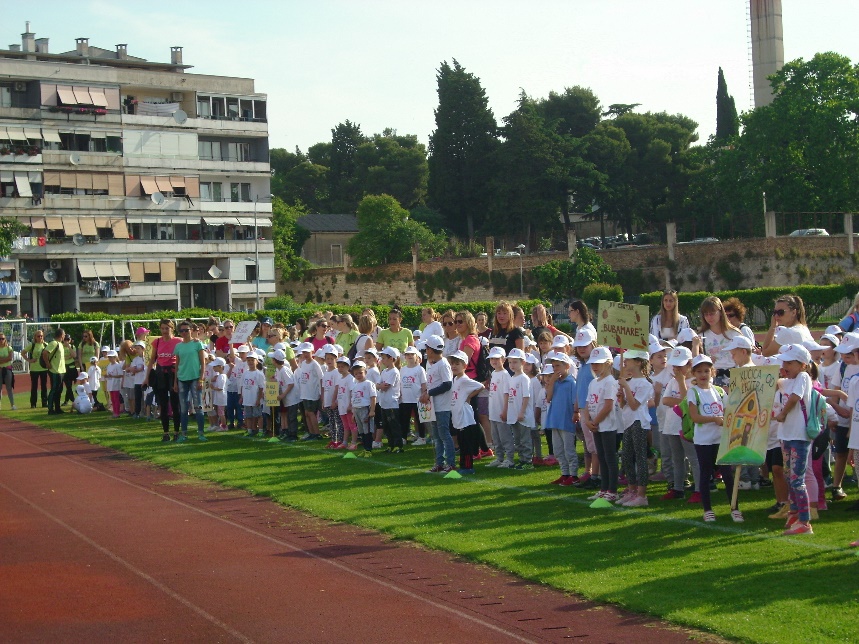 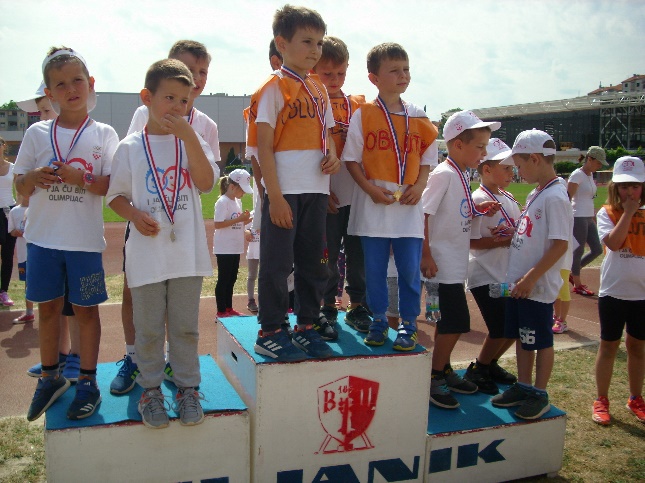 Sportske aktivnosti djece i mladeži (školska natjecanja)

Školska sportska natjecanja realiziraju se u okviru sportskih natjecanja osnovnih i srednjih škola grada Pule. Školskih sport osnovnih škola obuhvaća ukupno 10 školskih sportskih društva. Natjecanja se realiziraju u slijedećim disciplinama: atletika (m-ž), mali nogomet (m), košarka (m-ž), odbojka (m-ž), stolni tenis (m-ž), rukomet (m-ž), šah (m-ž), badminton (m-ž), kros (m-ž).
Školski sport srednjih škola uključuje 9 školskih sportskih društava, a natjecanja se odvijaju u odbojka (m-ž), mali nogomet (m-ž), badminton (m-ž), stolni tenis (m-ž), rukomet (m-ž) i košarka (m-ž), šah (m-ž).
Dječji ljetni kamp Fratarski otok
Dječji ljetni kamp na Fratarskom otoku je sportsko edukativan program za školsku djecu uzrasne dobi od 5 – 12 godina. Kamp se organizira za vrijeme ljetnog odmora u tri turnusa kroz srpanj i kolovoz. Trajanje turnusa je 10 radnih dana kroz dva tjedna (od ponedjeljka do petka). Programski sadržaj dječjeg ljetnog kampa provodi Sportska zajednica Grada Pule a obuhvaća obuku neplivača, tehnike plivanja, skokove u vodu, mini vaterpolo, veslanje u kajaku, jedrenje u jedrilici klase optimist, tehniku zarona u apnei, te sportske i društvene zabavne igre.
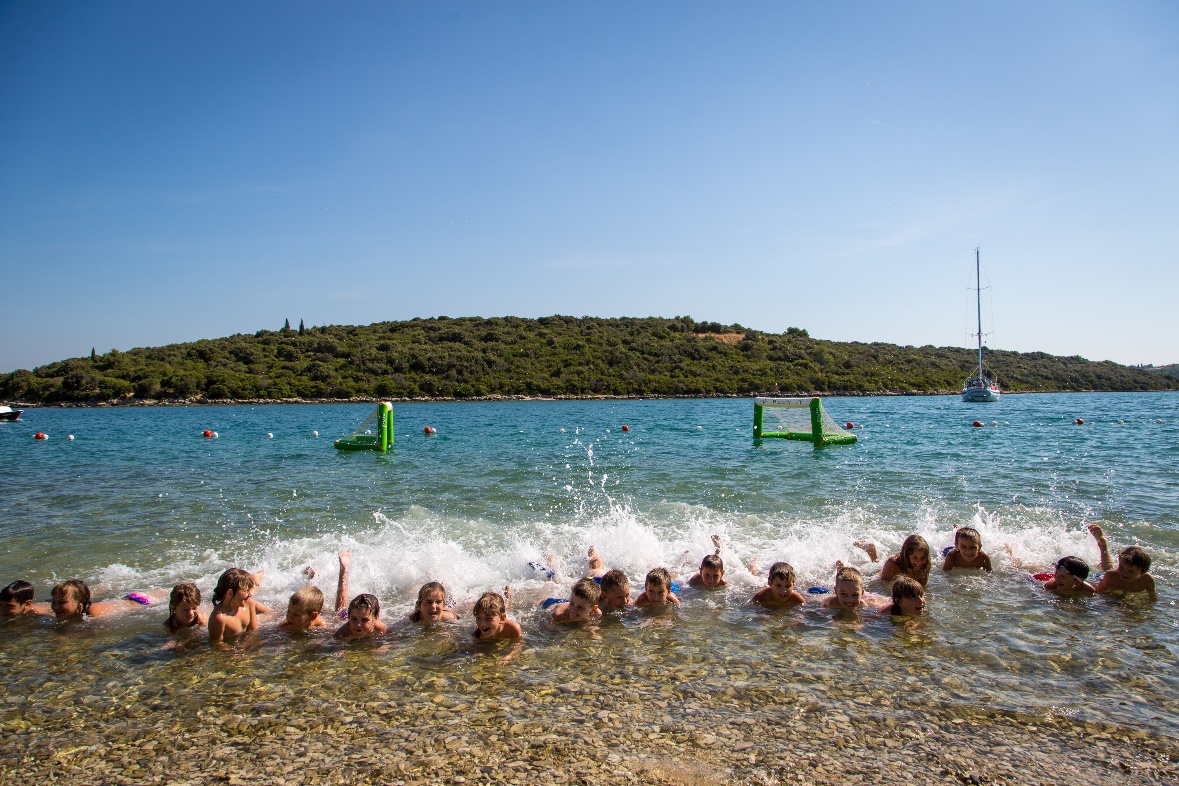 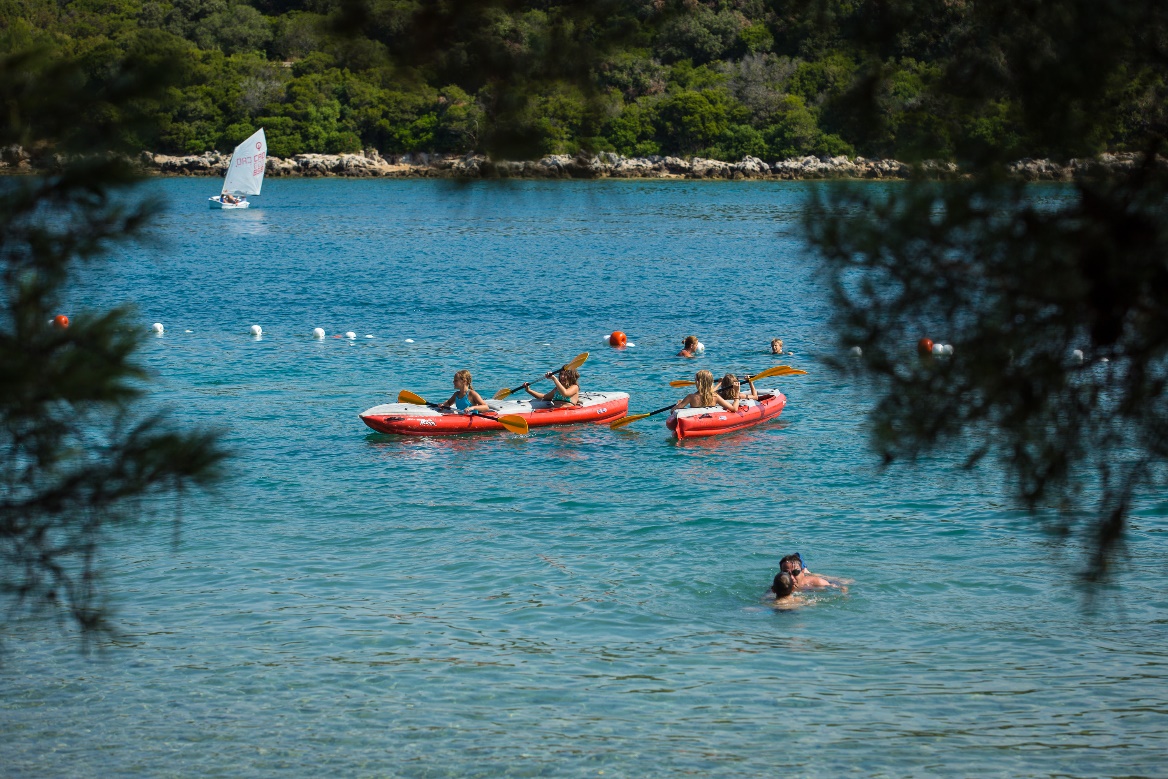 DJELOVANJE SPORTSKIH UDRUGA I SPORTSKE ZAJEDNICE TE OBJEKTI ZA PROVOĐENJE AKTIVNOSTI
Programi udruga natjecateljskog sporta
Sportske udruge – članice Sportske zajednice Grada Pule u natjecateljskoj sezoni ostvarile su rezultate na državnim i međunarodnim natjecanjima u ekipnom i pojedinačnom nastupu po granama sportova.
Grad Pula putem Sportske zajednice sufinancira natjecanje za  kluba na području grada Pule, sukladno Pravilniku o financiranju sportskih klubova. 
Sportske udruge u gradu Puli razvrstane su prema postignutom stupnju kvalitete u prethodnoj natjecateljskoj godini u slijedeće grupe: 
I, II, i III natjecateljska skupine utvrđuju se Pravilnikom o uvjetima i kriterijima za financiranje programa sportskih udruga Grada Pule za svaku kalendarsku - proračunsku godinu na temelju ostvarenog rezultata u prethodnoj natjecateljskoj sezoni. Osnovni kriteriji za razvrstavanje sportova, odnosno sportskih udruga, po postignutom stupnju kvalitete u Gradu Puli.
Broj klubova članica Sportske zajednice je 88, broj aktivnih članova 5557, školska sportska natjecanja se odvijaju u 10 osnovnih škola i 9 srednjih škola.
I Grupa sportova ima 18 klubova na financiranju
Sportovi - sportske udruge u kojima su hrvatske seniorske reprezentacije u prethodnom, odnosno tekućem Olimpijskom ciklusu nastupile u finalnim natjecanjima na olimpijskim igrama, svjetskim prvenstvima i europskim prvenstvima, te osvojile jedno od prvih pet mjesta, pod uvjetom da je u toj selekciji nastupio i sportaš i/ sportske udruge Grada Pule, pod uvjetom da se njegova sportska udruga natječe u III stupnju - I Hrvatska liga - za seniorske vrste;
Sportske udruge Grada Pule u sportskim granama koje imaju redovito zastupljena tri (3) stupnja natjecanja za seniorske vrste u državnom sustavu natjecanja, a koje se natječu u završnom III stupnju i osvoje jedno od mjesta na prvenstvu Države, kojim se stječe III kategorija sportaša
II  Grupa sportova ima 14 klubova na financiranju
Sportovi - Sportske udruge iz I grupe pod 1/1 koje se natječu u jedinstvenim II ligama na području cijele Države;
Sportske udruge u sportskim granama: atletika, jedrenje, košarka, nogomet, odbojka, rukomet i veslanje, te sportske udruge ženskog sporta, s ostvarenim II stupnjem natjecanja.
III Grupa sportova ima 34 kluba na financiranju
Sportske udruge koje nisu razvrstane u prethodne grupe, s najmanje Županijskom ligom.
Sportske aktivnosti osoba sa invaliditetom 	    Sportaši s invaliditetom razvrstani su prema stupnju – kategorizaciji invaliditeta od strane Hrvatskog paraolimpijskog odbora i Hrvatskog sportskog saveza gluhih.
Sufinanciranje naknada trenera
Stručne poslove u sportu mogu obavljati osobe koje imaju odgovarajuću stručnu spremu najmanje na razini trenera prvostupnika i osobe koje su osposobljene putem ustanove za osposobljavanje kadra na temelju programa za stjecanje licencije krovnih svjetskih ili europskih udruženja određenog sporta temeljem članka 60. Zakona o sportu. Iz sredstava Proračuna se financiraju naknade za trenere kako bi u klubovima trenažne procese obavljale stručne osobe.
Sportska infrastruktura
Nogometni tereni  Aldo  Drosina, Veli Vrh i Štinjan      		
Za realizaciju trenažnog i natjecateljskog programa objekte koriste NK Istra-Pula , NK Štinjan i NK Veli Vrh, u svim uzrasnim kategorijama. Godišnji fond sati korištenja igrališta iznosi 2.892 sati.
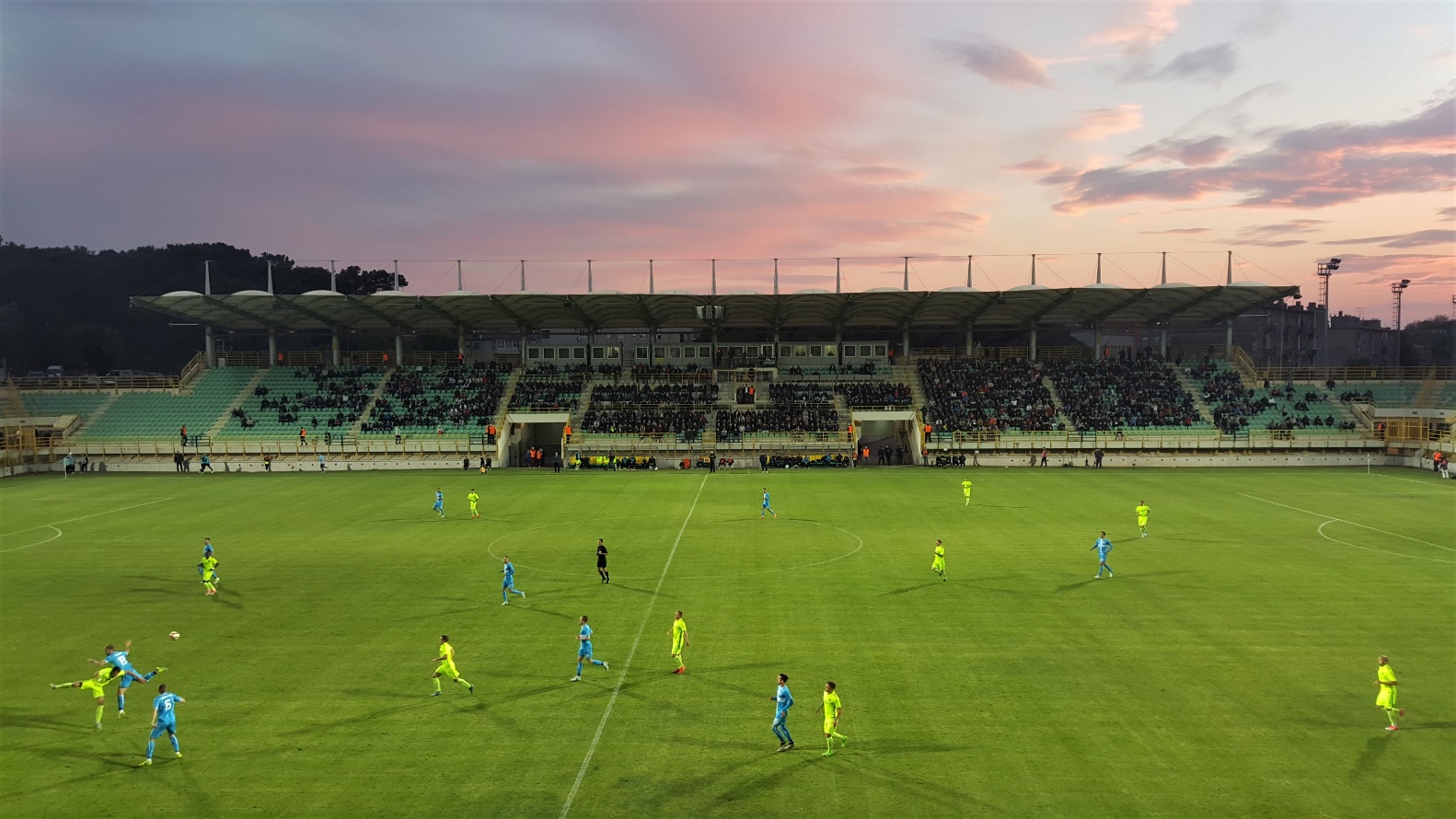 Sportske dvorane SC Mirna, Dom sportova Mate Parlov,
Dom Braća Ribar, Boćalište Veruda, dvorana OŠ Veli Vrh	           			
Za realizaciju trenažnog  i natjecateljskog programa objekte prema rasporedu korištenja koriste ŽRK Arena, RK Arena-Pula, OK Pula, OK Centurion, STK Pula, ŽSK Pula, BK Pula, HK Pula, JK Istarski borac, ŽKK Pula, KK Pula 1981, KSRG Gazela, KK Pula, KK Uljanik, KK  Pula, KK Hrvatski branitelj, KK Uljanik, MNK Futsal Pula,Sportsko društvo gluhih, BK Pula, BK Veruda, BK Sedra, BK Squalus, BK Nova Veruda. Godišnji fond sati korištenja otvorenih i zatvorenih objekata iznosi 14.234 sati.
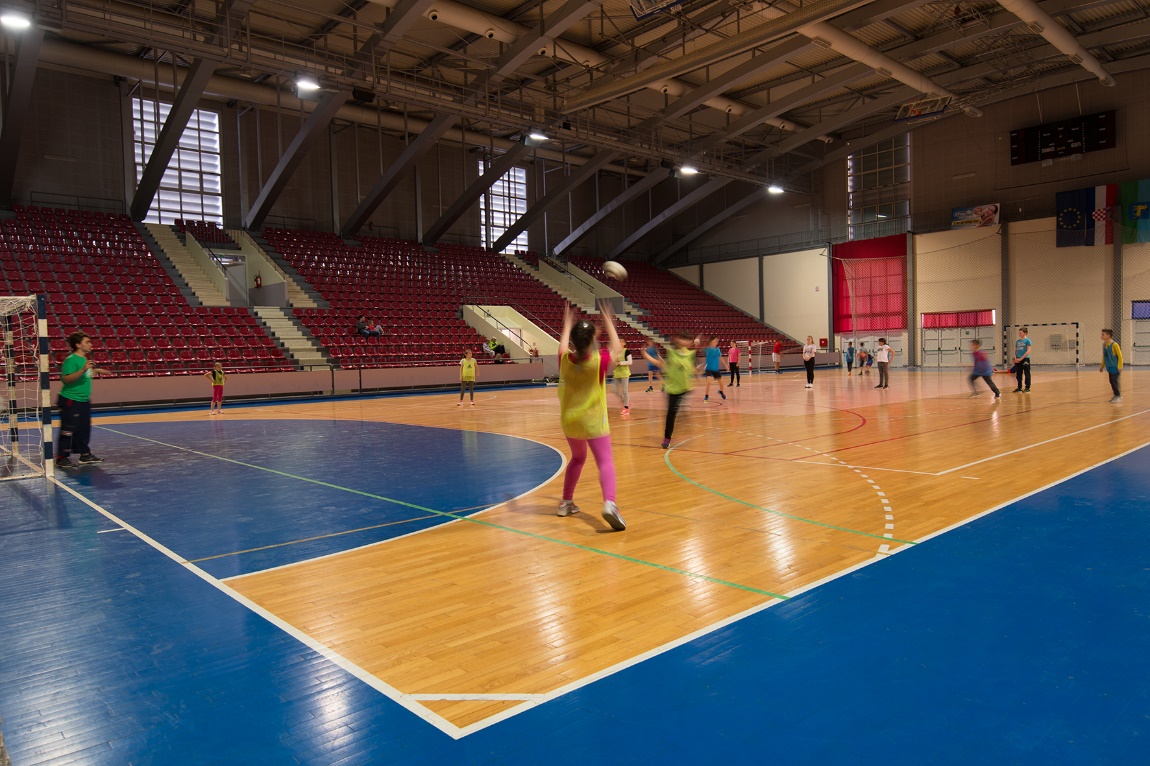 SRC  – Veruda 

Za realizaciju trenažnog i natjecateljskog programa objekte prema rasporedu korištenja koriste NK Uljanik, AK Istra, TK Pula. Godišnji fond sati korištenja objekata iznosi 3.012 sata.
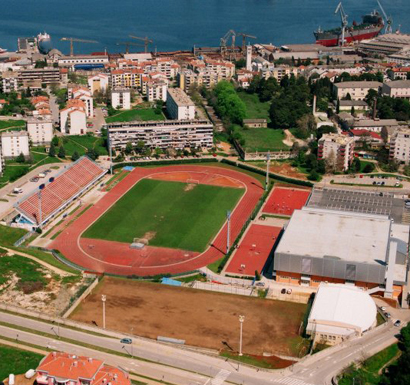 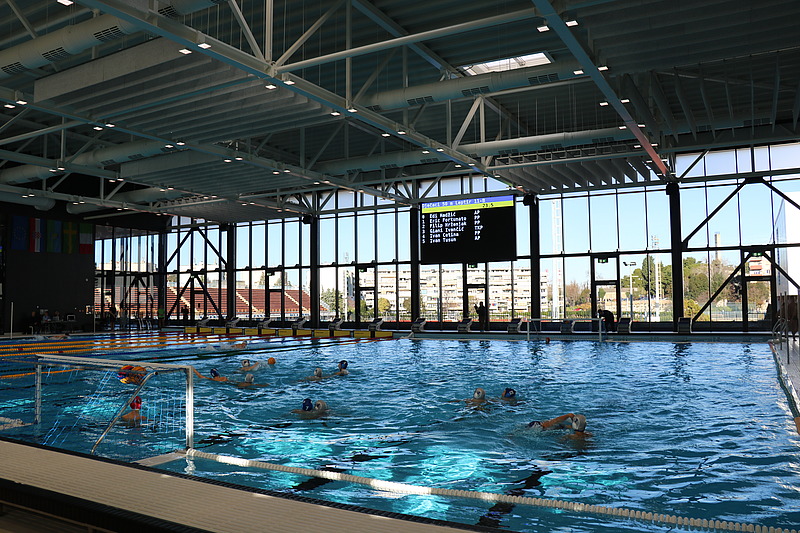 Gradski bazen  - Veruda	 
Za potrebe trenažnog i natjecateljskog programa koriste PK „Pula“, PK „Arena“, VK „Pula“, KPA „Uljanik“, TK „Pula, škola plivanja i građanstvo. Godišnji fond sati korištenja bazena iznosi 4.000 sati.
Financijska sredstva za gore navedene projekte za 2019. godinu iznosila su
Zahvaljujemo na pažnji